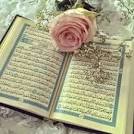 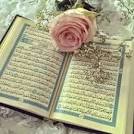 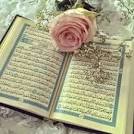 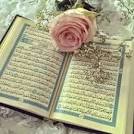 আসসালামু আলাইকুম
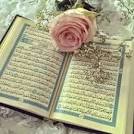 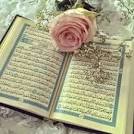 পাঠ পরিচিতি
শিক্ষক পরিচিতি
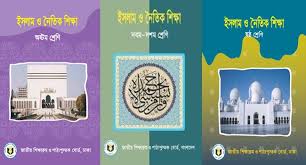 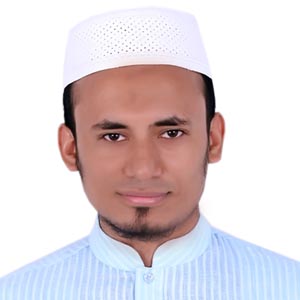 মো. আবু বকর সিদ্দিক
সহকারী শিক্ষক (ইসলাম ও নৈতিক শিক্ষা)
ইস্কাটন গার্ডেন উচ্চ বিদ্যালয়
১০/বি, ইস্কাটন গার্ডেন রোড, রমনা, ঢাকা
abubakaresk@gmail.com
শ্রেণী: দশম 
বিষয়: ইসলাম ও নৈতিক শিক্ষা
অধ্যায়: 2য় পাঠ: ৭
আজকের পাঠ:
সূরা আদ দুহা
শিখনফল
পাঠ শেষে শিক্ষার্থীরা ….
 সূরা আদ দুহা শুদ্ধ উচ্চারণে বলতে পারবে, 
 সূরা আদ দুহার শানে নুযুল বলতে পারবে, 
 আদ দুহার শিক্ষা সম্পর্কে বলতে পারবে।
সূরা আদ দুহা
সূরা আদ দুহা আল কুরআনের ৯৩তম সূরা।

এর আয়াত সংখ্যা ১১

পবিত্র মক্কা নগরীতে নাজিল হয়

প্রথম শব্দ দুহা থেকে আদ দুহা নামকরণ হয়েছে।
শানে নুযুল
একবার মহানবি স. অসুস্থ থাকার কারণে ২-৩ রাত তাহাজ্জুদের  সালাত আদায় করতে পারেননি। 
আবু লাহাবের স্ত্রী উম্মে জামিল মহানবি স. এর নিকট এসে বলতে লাগল। “আমার মনে হয় তোমার নিকট যে শয়তান আসত সে তোমাকে পরিত্যাগ করে চলে গেছে।”
কাফিরদের ঠাট্টা-বিদ্রুপের সান্ত্বনার জন্য এই সূরা নাজিল হয়।
আদ দুহার শিক্ষা 
১. আল্লাহ তাঁর প্রিয় বান্দাদের কখনোই পরিত্যাগ করেন না।
২. তিনিই সকল বিপদ থেকে রক্ষা করেন।
৩. পরকালে তিনি কল্যাণময় জীবন দান করবেন।
৪. দুনিয়ার সকল কল্যাণ ও নিয়ামত আল্লাহর দান।
মূল্যায়ন
১। সূরা আদ দুহা আল কুরআনের কততম সূরা?
২। এর আয়াত সংখ্যা  কত?
৩। সূরা আদ দুহা কোথায় নাজিল হয়?
৪। কোন শব্দ থেকে আদ দুহা নামকরণ হয়েছে?
৫। আদ দুহার শিক্ষা কী?
বাড়ির কাজ
সূরা আদ দুহার শিক্ষা আল্লাহ তাঁর প্রিয় বান্দাদের পরিত্যাগ করেন না- তোমার যুক্তির আলোকে ব্যাখ্যা কর।
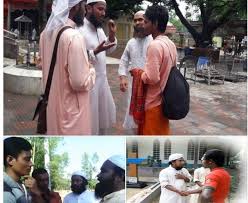 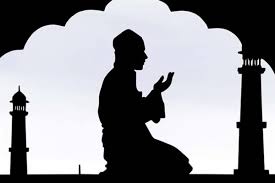 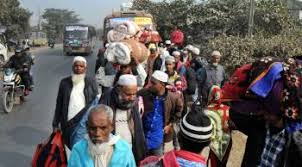 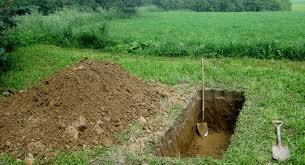 আল্লাহ হাফেজ